Mental Health of Students with Disabilities
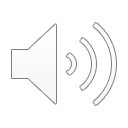 Laura Noseworthy
Monmouth University
LITERATURE REVIEW
BACKGROUND
LIMITATIONS
METHOD
Students with disabilities are at risk for several different factors that may impact them throughout their academic lives. Due to the lack of social opportunities, students with disabilities may face higher rates of mental health issues such as anxiety or depression. 
In order to assist students with disabilities overall well-being, equitable needs such as taking consideration of the student’s autonomy, engagement in the classroom, and their outside environment such as their teachers, peers, and support will be of utmost importance (Vaz, Cordier, Falkmer, Ciccarelli, Parsons, McAuliffe & Falkmer, 2017). 
Students with disabilities from grades K-5 in Howell Township Public Schools will participate by being observed in the classroom setting by the researcher. Following this, they will undergo short interviews regarding their academic and social lives as well as their perceived support in the school environment.
Regardless of the type of disability, mental health disorders being developed in these individuals are increased at three to four times more likely to appear than their peers and most of the time go untreated (Vaz, Cordier, Falkmer, Ciccarelli, Parsons, McAuliffe & Falkmer, 2017). 
Students with disabilities may be in academic settings such as smaller class sizes, in-class support, or self-contained classrooms, leaving them with little to no time to have interactions with their general education peers. Because these students are perceived as different, they have higher rates of being victimized multiple times in an educational setting (Rose, Stormont, Wang, Simpson & Preast, 2015). 
Self-concept plays a large role in childhood and adolescence. Students who are a part of specialized learning classes may already have a preconceived idea that they are not good enough to be with their peers in larger classes, and these ideas can potentially manifest into the educational realm.
Participants of this study will be recruited from one school district in Monmouth County. Being that it will take place in Howell, the demographic of the population is predominantly White.
Since the age range is from K-5, the researcher will not be able to infer if these students will continually receive accommodations through middle school, high school, or even college.
There may be potential researcher bias, as the researcher has a sibling who received accommodations in school.
Participants
Howell Township Public Schools elementary students (N= 24)
It would be beneficial if participants were of varying racial and ethnic backgrounds. They must be in grades K-5. Four students from each grade will be selected.

Procedures
Purposeful sampling will be used to recruit participants.
Qualitative research will be conducted through classroom observations and short interviews.

Data Analysis
The researcher’s hand-written notes will be placed into the computer. 
The data will then be transcribed through a professional software system.
The researcher will review the accuracy of the data and determine themes from their findings.
REFERENCES
Balkin, R. S., & Kleist, D. M. (2017). Counseling research: A practitioner		-scholar approach.
	Alexandria, VA: American Counseling Association.
de Boer, A., Pijl, S. J., Minnaert, A., & Post, W. (2014). Evaluating the		effectiveness of an intervention program to influence attitudes		of students towards peers with disabilities. Journal of Autism		and Developmental Disorders, 44(3), 572-83.			https://doi.org/10.1007/s10803-013-1908-6
Jackson II, R., Drummond, D., & Camara, S. (2007). What Is Qualitative		Research? Qualitative Research Reports in Communication, 8(1), 21–	28. https://doiorg.ezproxy.monmouth.edu/10.1080/17459430701617879
Minotti, B. J., Ingram, K. M., Forber-Pratt, A. J., & Espelage, D. L. (2021).		Disability	 community and mental health among college students with		physical disabilities. Rehabilitation Psychology, 66(2), 192–201.		https://doi-org.ezproxy.monmouth.edu/10.1037/rep0000377
Rose, C. A., Stormont, M., Wang, Z., Simpson, C. G., Preast, J. L., & Green, A.		L. (2015). Bullying and students with disabilities: examination of		disability status and	 educational placement. School Psychology		Review, 44(4), 425-444. https://doi.org/10.17105/spr-15-0080.1
Seppälä, P., Vornanen, R., Toikko, T. (2021). Are children with a number of`		disabilities and long-term illnesses at increased risk of mental		violence, disciplinary violence, and serious violence? Journal of		Interpersonal Violence. https://doi.org/10.1177/0886260519898440
Tough H, Siegrist J, Fekete C. Social relationships, mental health and wellbeing		in physical disability: A systematic review. BMC Public Health. 2017		May 8;17(1):414. doi: 10.1186/s12889-017-4308-6. Erratum in: BMC	Public Health. 2017 Jun 16;17 (1):580. PMID: 28482878; PMCID:		PMC5422915.
Vaz S, Cordier R, Falkmer M, Ciccarelli M, Parsons R, McAuliffe T, Falkmer T.	Should schools expect poor physical and mental health, social		adjustment, and participation outcomes in students with disability?		PLoS One. 2015 May 12;10(5):e0126630. doi:				10.1371/journal.pone.0126630. PMID: 25965845; PMCID:			PMC4429077.
PURPOSE & RESEARCH QUESTIONS
STUDY DESIGN
Literature Review
Establish Purpose and Research Questions
Determine Type of Research
The purpose of this study is to research the mental health and social impacts on adolescents who receive accommodations in school.
What is the overall impact of receiving in school accommodations for students with a disability? 
 How does receiving in-school accommodations impact the mental health of students with disabilities? 
 How does receiving in-school accommodations impact the social connections for students with a disability?
Use Purposeful Sampling
Contact Howell Township Public Schools
Receive permission from parents
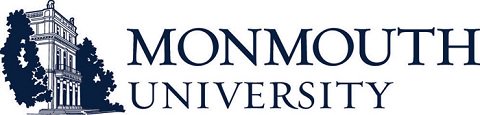 Conduct classroom observations and interviews
Transcribe data into computer and find themes
For questions/comments, email: s1343546@monmouth.edu
[Speaker Notes: Directions: 

Delete the text and fill in your information using the template. Section headings should remain the same. Some text is provided in black to use as an example. Most of your information will come from your research proposal – but you should avoid copy and pasting directly from that assignment. See scoring rubric file for more information on what should go in each section.

You are allowed to move components of this template (make sections bigger/smaller, change text size [minimum 24pt], change colors), but be sure any changes you make keeps the formatting clear and easy to read. 

After you have completed your poster, save it as a .pdf file and upload it to eCampus.]